Петр Первый – творец Российской империи
Билль Ирина Александровна, заместитель директора по УВР, учитель истории и обществознания МБОУ гимназии №2
1672 – 1725 гг.
«Никогда ни один народ не совершал такого подвига, какой был совершен русским народом в первую четверть XYIII в. На исторической сцене явился народ малоизвестный, бедный, слабый, не принимавший участия в общей европейской жизни; неимоверными усилиями, страшными пожертвованиями он дал законность своим требованиям, явился народом могущественным, но без завоевательных стремлений, успокоившийся, как только приобретено было необходимое для его внутренней жизни. Человека, руководившего народом в этом подвиге, мы имеем полное право назвать величайшим историческим деятелем».
               Соловьев С. М. История России с древнейших времен.
«Петр прославил своих подданных… Как лучезарный бог света явился на горизонте человечества и осветил глубокую тьму вокруг себя».                                                                              Н. М. Карамзин
Карта России из атласа Виллема Блау. 1645 год
Царь Алексей Михайлович. 1670-е гг.
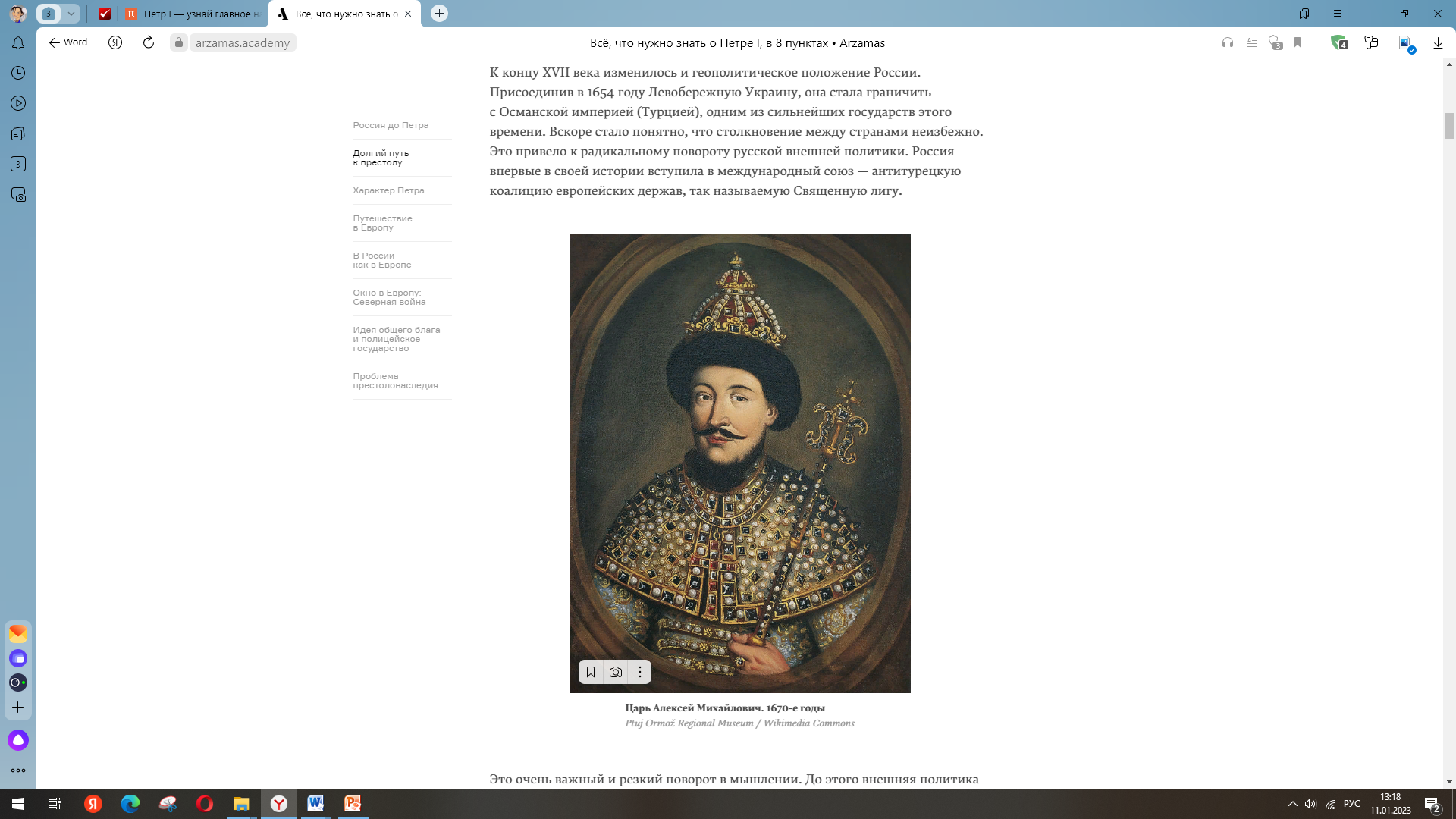 Погрудный портрет царя Федора Алексеевича с державой и скипетром. 1676 годГосударственный Эрмитаж
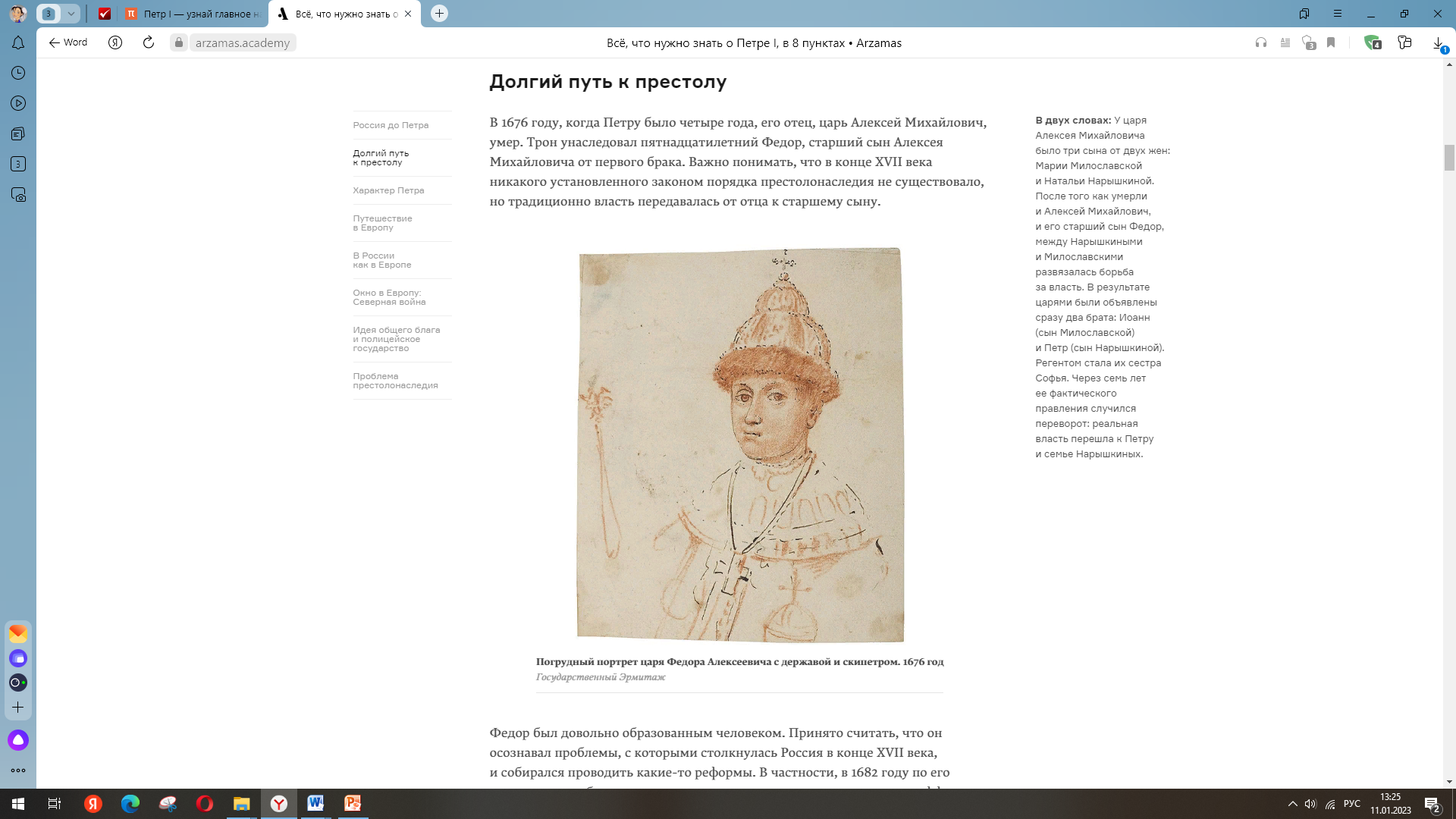 Царевна Софья. XVII век.
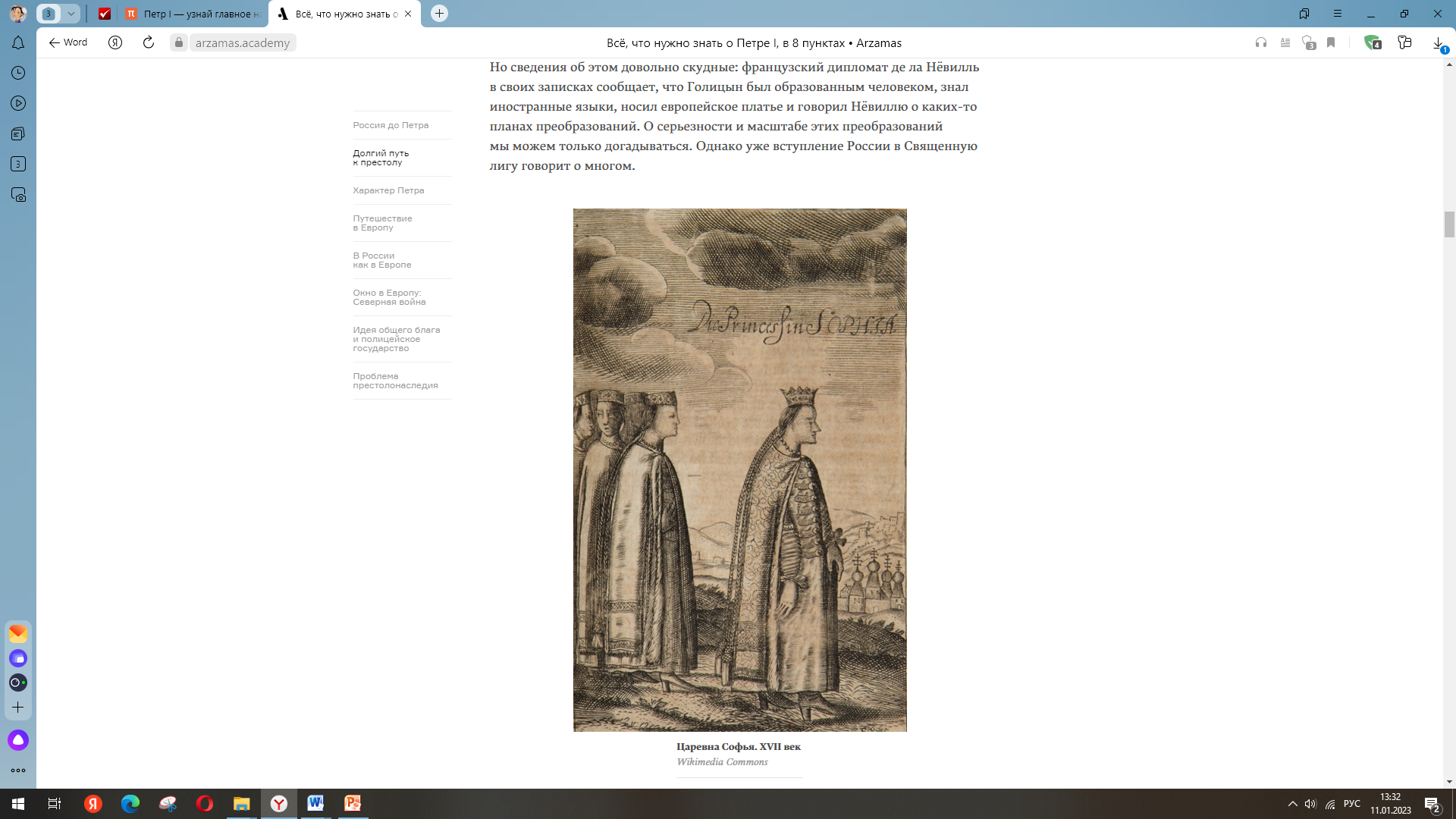 Царские регалии Петра Первого
Петр Первый в иноземном наряде Художник Н.В. Неврев
«Великое посольство» – 1697 – 1698 гг.
Петр Первый во время Великого посольства
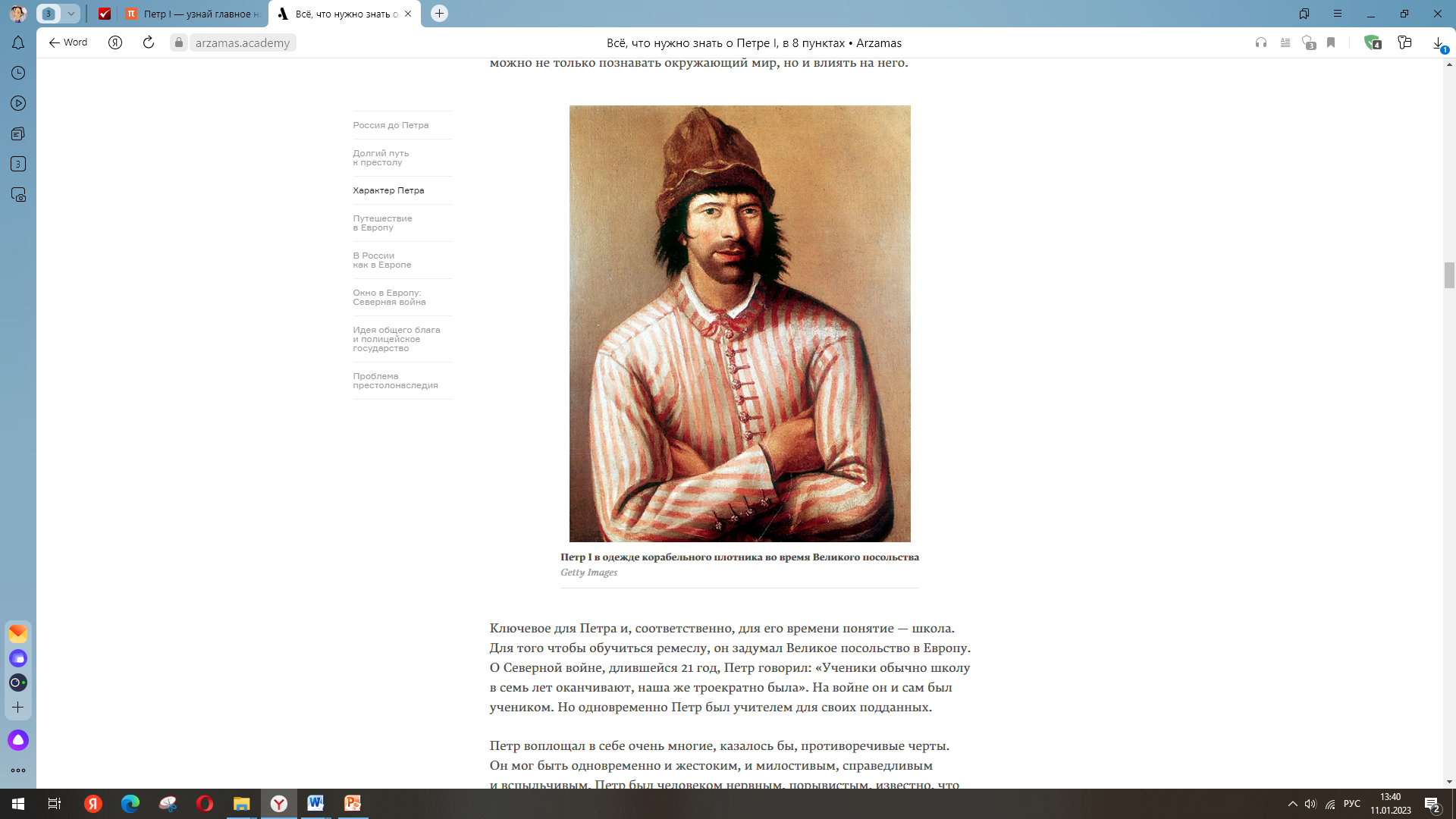 Токарный станок Петра Первого
Памятник Петру Первому в Саардаме и марка, выпущенная в 1901 г.
Европеизация быта, начало преобразований
«Бородовая копейка» -1698 г.
Северная война 1700-1721 гг.
1703 г. – первые победы, реванш
Причины побед
Реорганизация армии;
Создание военной промышленности;
Строительство доменных заводов на Урале;
Переплавка снятых с церквей колоколов;
Подготовка боевых офицеров (Навигацкая школа – 1701г.);
Приглашение в Россию опытных военных инструкторов, моряков;
Обучение молодых дворян за рубежом.
Важные даты
1703 г. – основание Петербурга,
1704, 1705 гг. – взяты Дерпт, Нарва,
1708 г. – сражение у деревни Лесная,
1709 г. – Полтавская битва («баталия»),
1711г. – Прутский поход (военная кампания проиграна),
1713 г. – перенос столицы в Санкт-Петербург,
1714 г. – победа русского флота у м. Гангут,
1720 г. – блестящая победа у о. Гренгам,
1721 г. – десант на шведскую территорию.
«Окно в Европу»
Август 1721 г. - Ништадтский мир
Октябрь, 1721 г. – титул «Отца Отечества»
Следствие:
Россия стала одной из сильнейших европейских стран,
В стране образована сильная армия и флот,
Расширены территории на западе, обеспечен выход к Балтийскому морю,
Повысился статус России.
Укрепление абсолютизма
Учреждение Сената,
Создание коллегий,
Упразднение патриаршества,
Введение Синода,
Введение прокурорского надзора «Око государево»;
Табель о рангах.
«Петр Первый с Минервой». Художник Якопо Амигони.
1722 г. – Указ о престолонаследии
Открытие выставки «Петр Первый – исследователь, коллекционер, художник» (на фото: директор Музеев Московского Кремля – Е. Гагарина)
К 350-летию Петра Первого
Тренировочные задания (открытый банк заданий ОГЭ)
Расположите в хронологической последовательности исторические события. Запишите цифры, которыми обозначены исторические события,
    в правильной последовательности в таблицу.
1) Полтавская битва

2) Великое посольство в Европу

3) Поражение русской армии под Нарвой

4) Заключение Ништадтского мира
Тренировочные задания
Ниже приведён список терминов. Все они, за исключением одного, относятся к реформам Петра I.
подушная подать; 2) Сенат; 3) коллегии; 
4) рекрут; 5) мировые судьи; 6) Синод
Найдите и запишите порядковый номер термина, относящегося к другому историческому периоду.
Тренировочные задания
Запишите термин, о котором идёт речь.
       Политика активного вмешательство государства в хозяйственную жизнь, основанное на преобладании вывоза товаров над ввозом
Ответ: ___________________________.
Установите соответствие между процессами (явлениями, событиями) и фактами, относящимися к этим процессам (явлениям, событиям)
ПРОЦЕССЫ (ЯВЛЕНИЯ, СОБЫТИЯ)
ФАКТЫ
А) совершенствование аппарата управления
Б) реформы в области культуры
В) проведение политики протекционизма
Г) усиление власти царя
1) высокие ввозные пошлины
2) провозглашение Петра I императором
 3) Правительствующий Сенат
4) первая печатная газета «Ведомости»
5 ) «потешные полки»
6) Великое посольство
Рекомендуем почитать
1. Джабаров Р. Петр Великий в оценке Н.М. Карамзина. Вестник ВолГУ. Серия 4,   История. Регионоведение. Международные отношения. 2019. Т.24 №1, с.98-106.
2. Инновационный учебно-методический комплекс «История». Модуль  История Сибири/под ред: В.А. Зверев, О.М. Хлытина. – М.: ООО «Интеграция: Образование и наука». 2015.- 218 с.
3. Ключевский В.О. Курс русской истории. Сочинения в 9 томах. – М.: издательство «Мысль», 1989.
4. Павленко Н.И. Птенцы гнезда Петрова. – М.: Мысль.1985.- 332 с.
5. Пушкин А.С. Избранные произведения – М.: Художественная литература. 1978.
6. Федотов Г.П. Лицо России/ издательство «Дар». 2005.
Рекомендуем посмотреть
https://www.culture.ru/live/movies/185/petrovskie-reformy-v-istorii-rossii 
https://postnauka.ru/themes/pyotr-i 
https://arzamas.academy/materials/1154
https://www.youtube.com/watch?v=VQQLOrDfygY